DESIGN THINKING
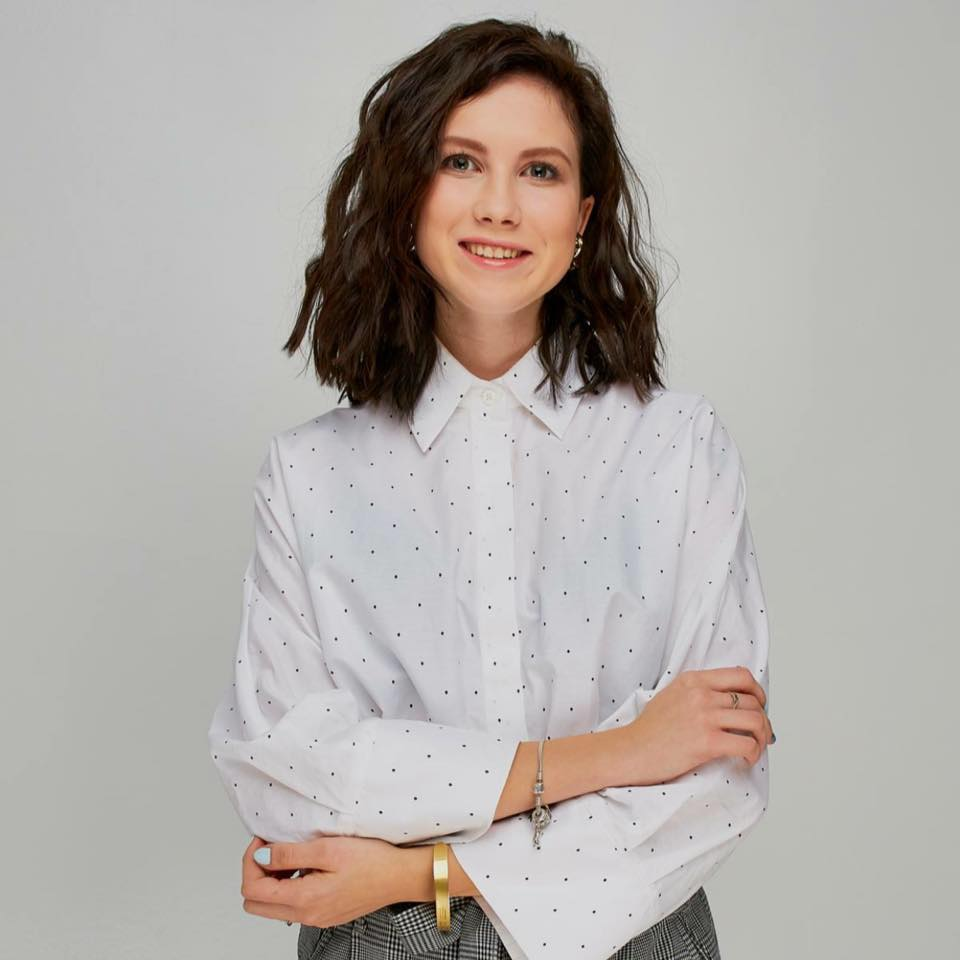 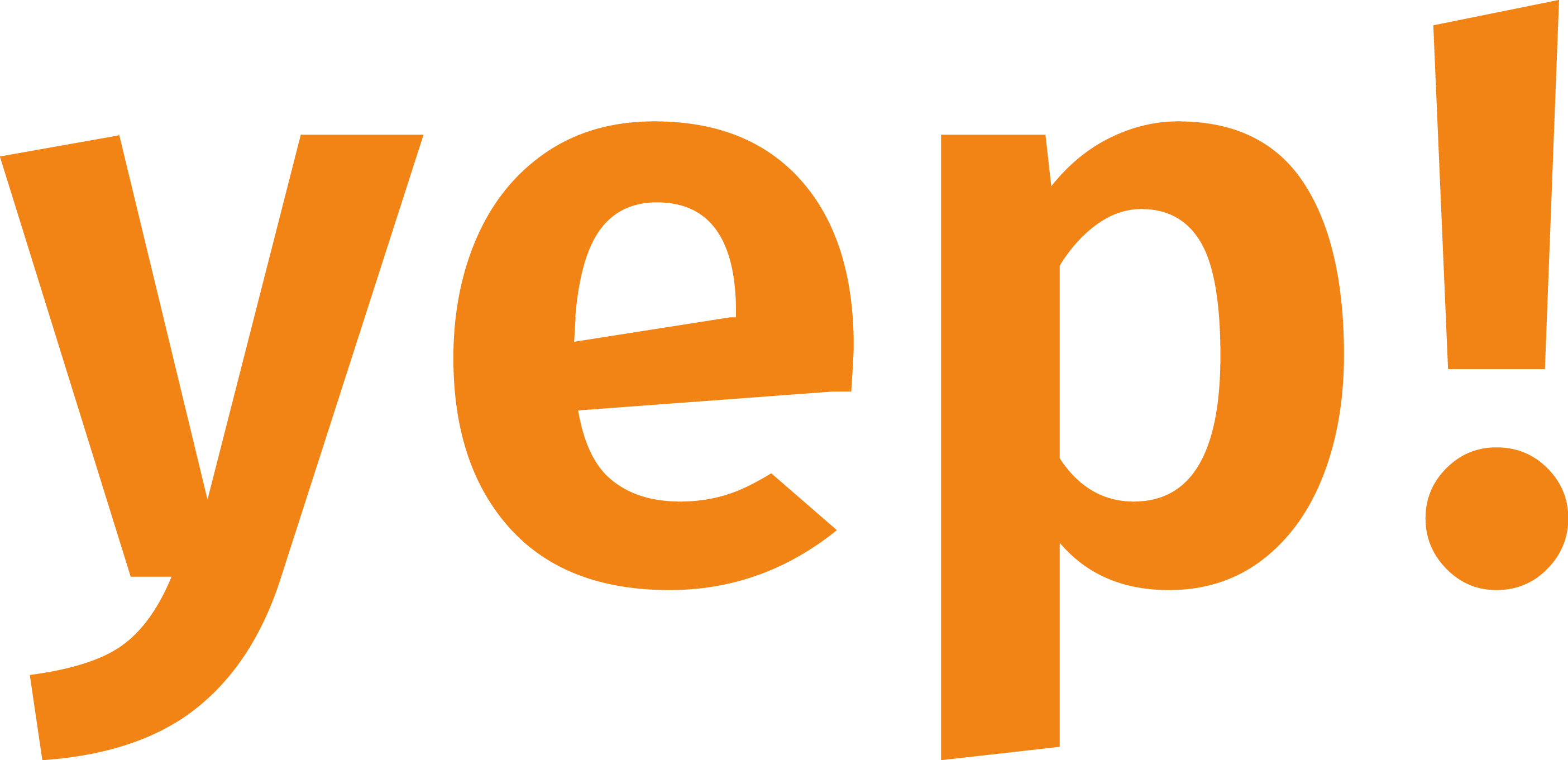 VALERIIA HOLIEROVA
Chief Innovation Officer
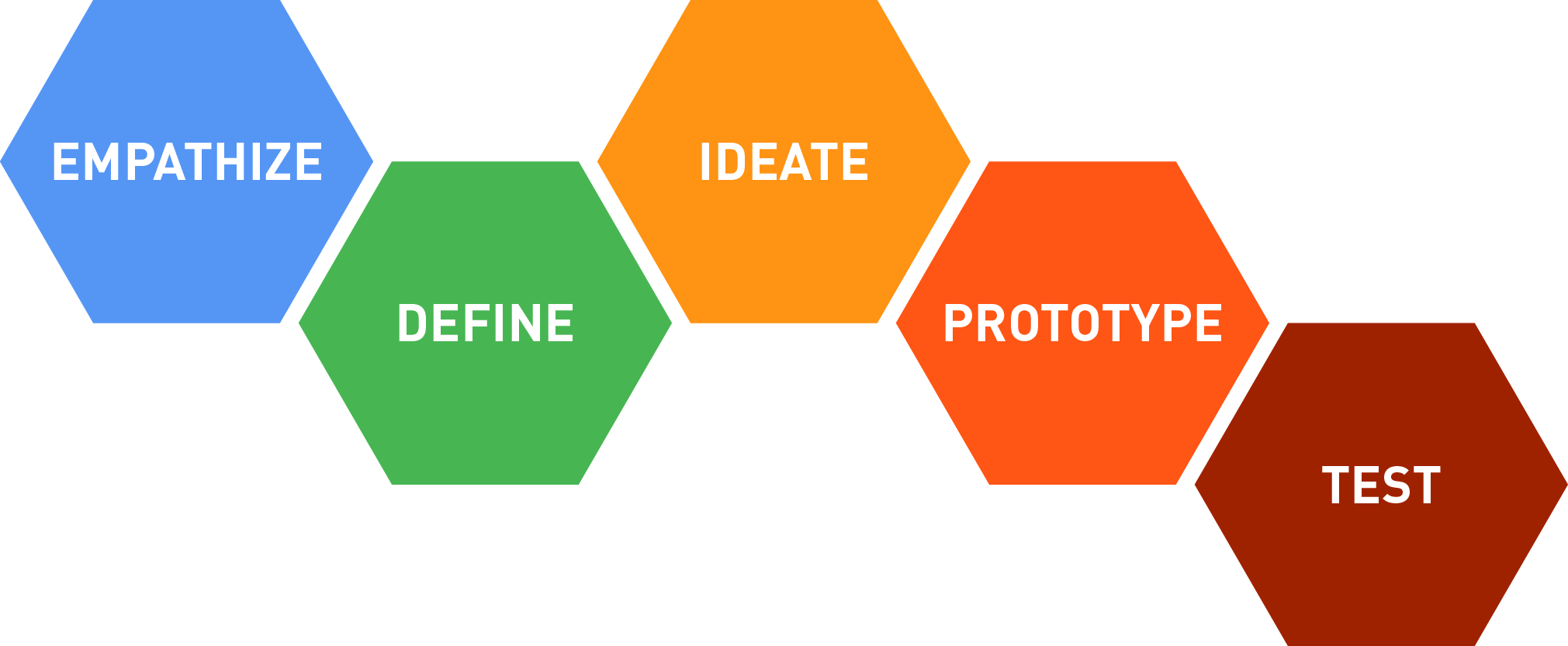 Історія: 
http://bydesign.platfor.ma/history-of-dt
Design is not how it looks and feels, it is how it works
(Steve Jobs)
AirBnb
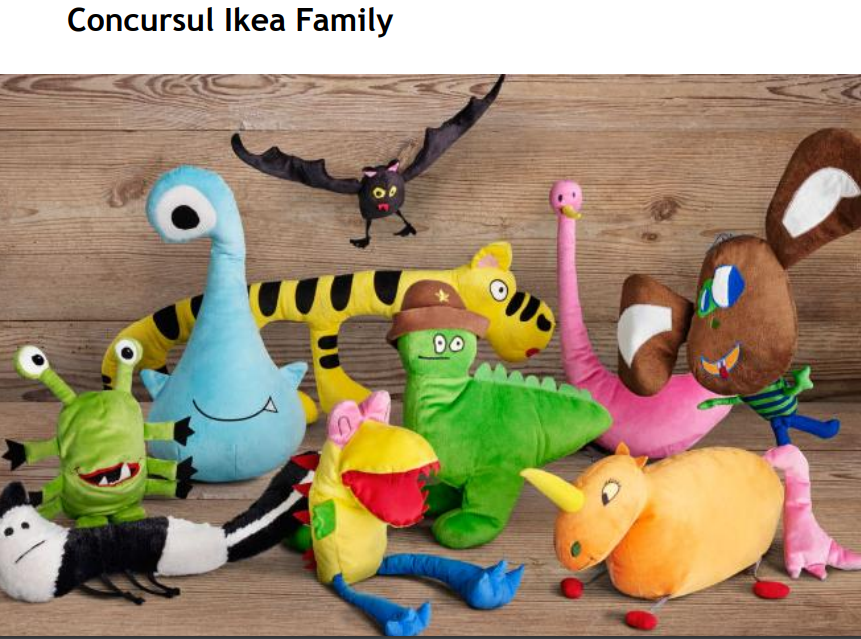 “Люди купують не            інструмент. Люди     купують отвір у стіні”
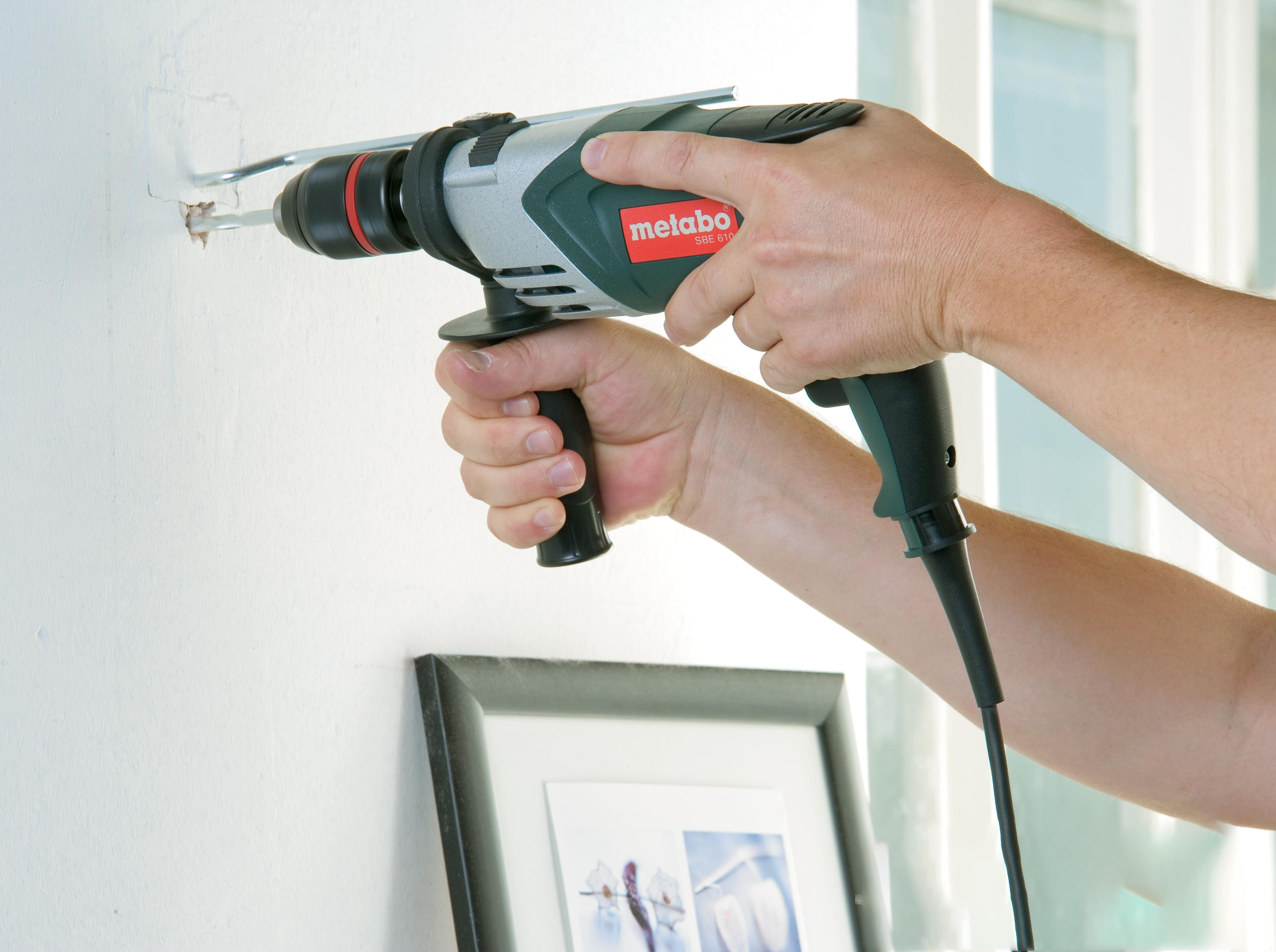 Ідеї = 5% успіху
Задачі = 95% успіху
5%
95%
Емпатія - це навичка, яка дозволяє вам по справжньому зрозуміти людей кому ви хочете допомогти
Емпатія-телепортація себе в тіло і розум вашого клієнта
Методи побудови емпатії
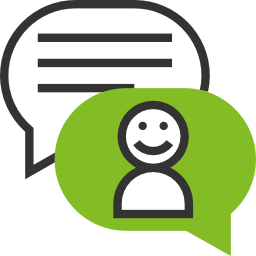 1)Питання (інтерв`ю) (Гугл форми, SurveyMonkey, пости у Фейсбуці)

2)Спостереження за покупками-трендами та інтерпретація поведінки

3)Зробити те, що робить клієнт своїми руками

4)Залучати потенційного клієнта до розробки, спільні воркшопи і тд
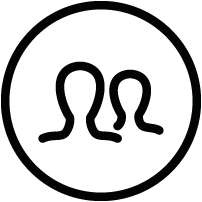 ПИТАННЯ
Коли в останній раз ви стикалися з цією проблемою?
Як ви її вирішили?
Чи часто ви стикаєтеся з цією проблемою?
Що вам сподобалося/не сподобалося в тому, як ви вирішили цю проблему?
Чому ви її вирішили саме так?
Скільки ви за це сплатили?
Яким способом ви сплатили?
Як ви дізналися про таке рішення проблеми?
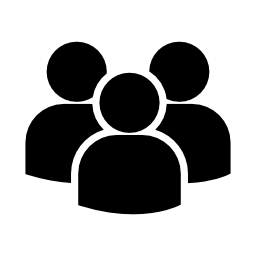 3-4 ЛЮДИНИ НА КОМАНДУ!
14
Стадія дослідження – факти
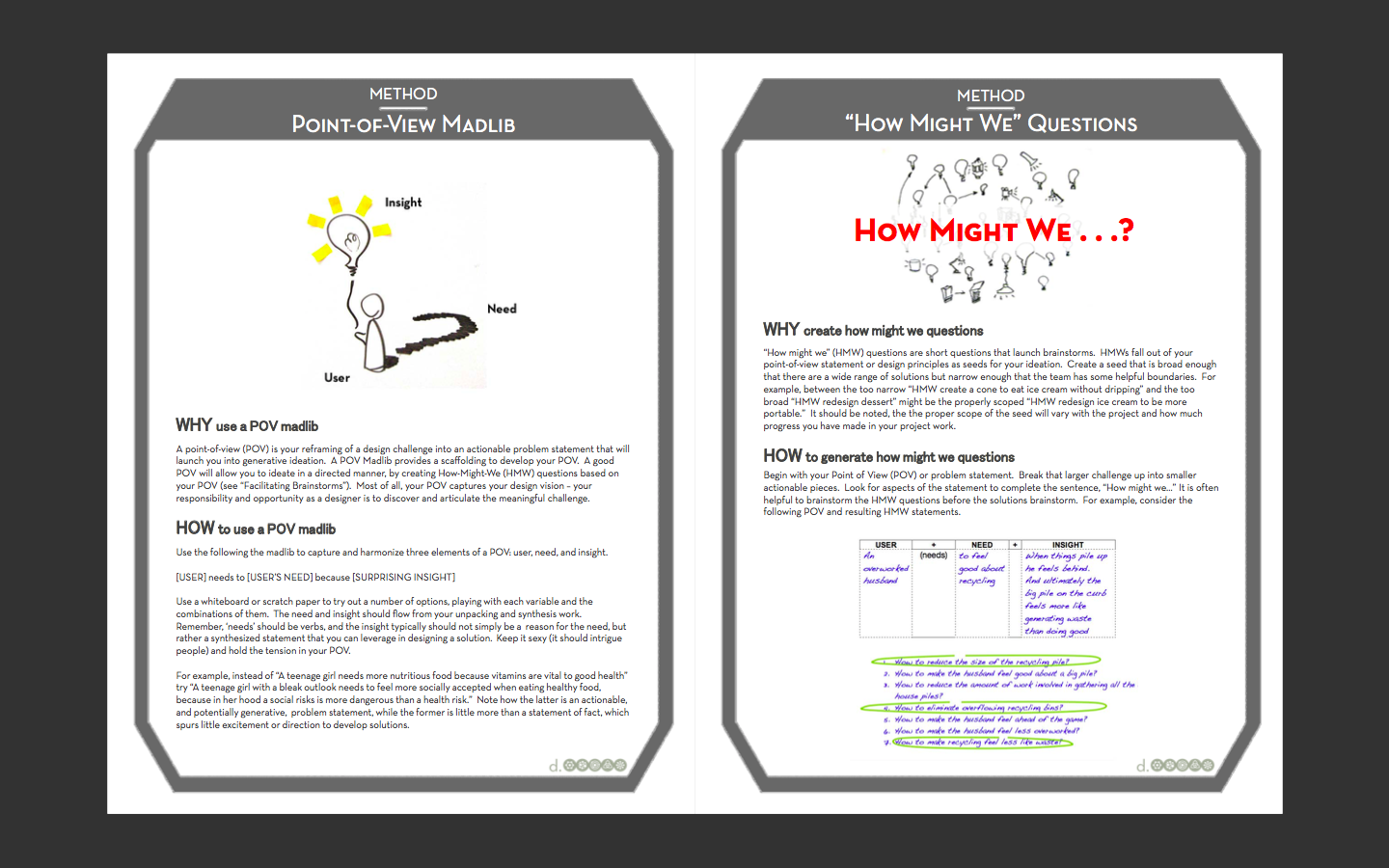 ЯК САМЕ МИ…?
HOW MIGHT WE…?
Чоловік не встигає бачитись зі своїми дітьми через роботу
Як саме ми можемо забезпечити присутність його дітей на роботі під час обідньої перерви або скоротити час добирання до роботи? 
Як саме ми можемо забезпечити коротший робочий день?
Як саме ми можемо забезпечити триваліші вихідні?
Як саме ми можемо мотивувати керівництво не затримувати працівників на роботі?
17
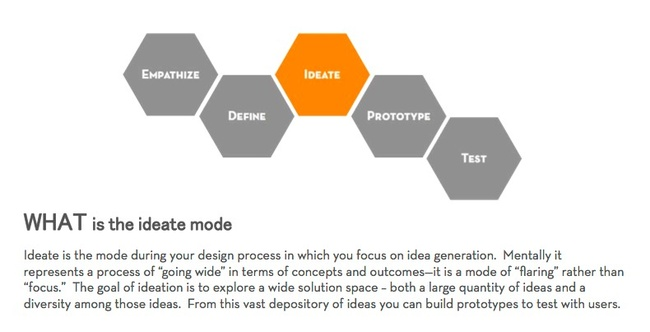 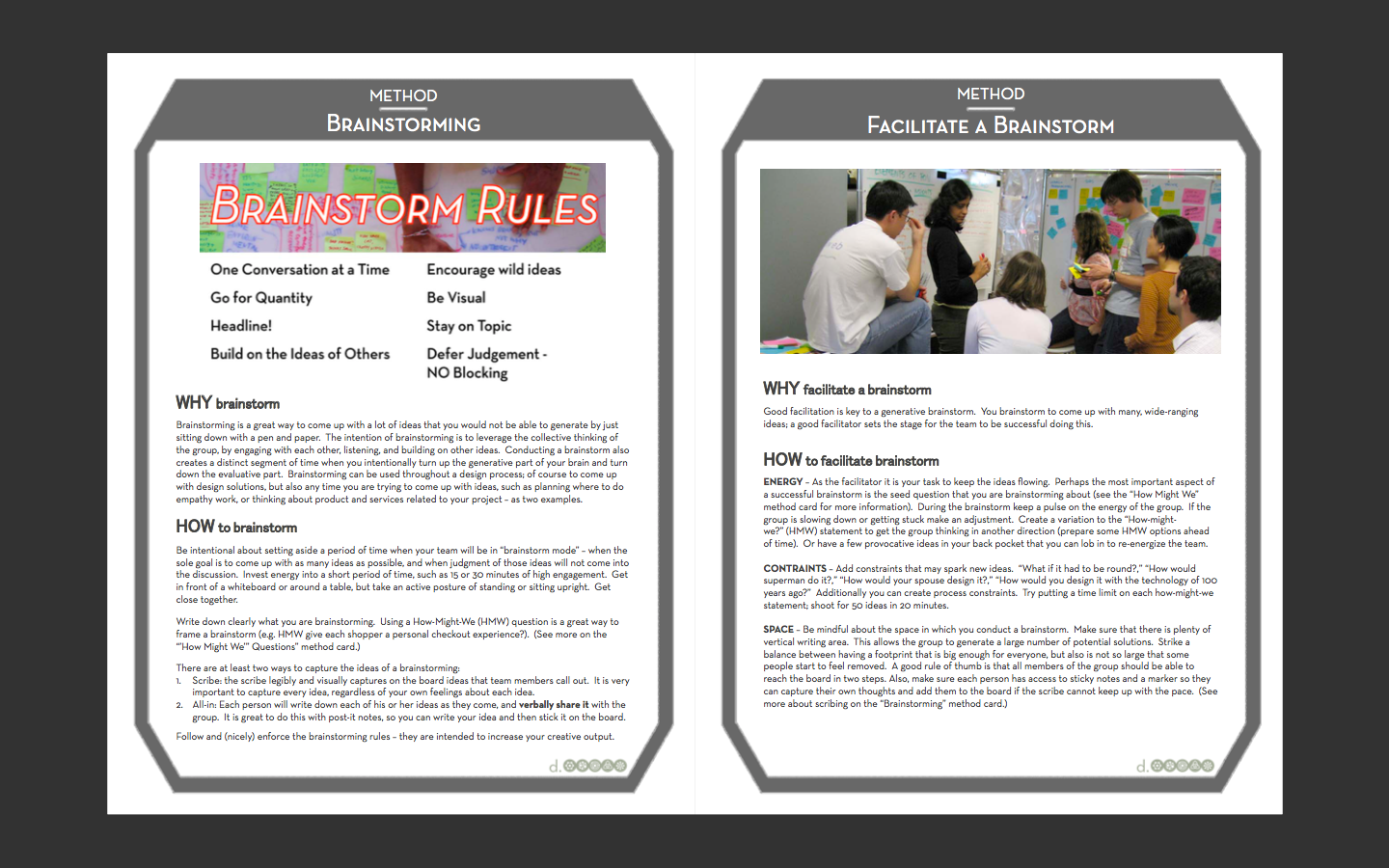 Стадія аналізу - інсайти
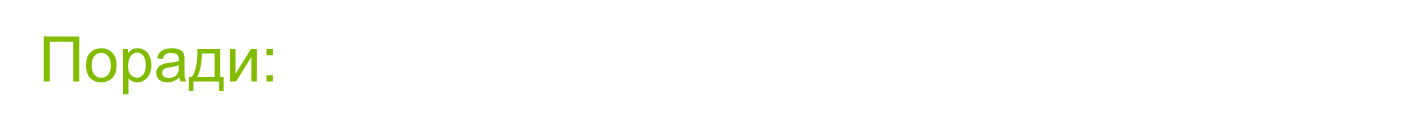 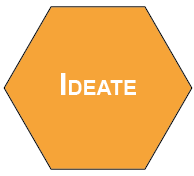 Копіюйте найкращі практики та ідеї
Швидко прототипуйте ідеї та беріть зворотній зв’язок від клієнтів



Доповнюйте ваш продукт ідеями, які відрізняють вас від конкурентів
P.S.: не закохуйтесь в свої ідеї, інакше ризикуєте не побачити очевидні речі
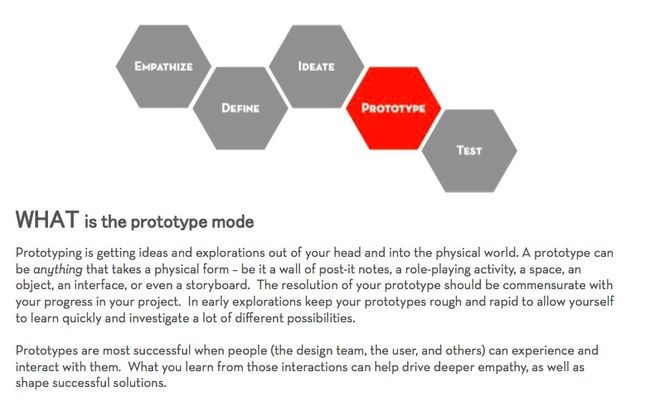 Стадія реалізації - гіпотези
Вчитися. Якщо зображення – це тисяча слів, то прототип – це мільйон зображень.
Вирішувати непорозуміння. Прототипування це потужний інструмент, який може позбавити вас від міскомунікації та невідповідностей.
Спосіб почати розмову. Немає кращого способу заговорити з людиною, ніж продемонструвати прототип.
Півотнутися швидко і дешево. Створення швидких та простих прототипів дозволяє вам протестувати свою ідею без інвестування в неї великої кількості часу та грошей.
22
Почніть . Навіть якщо ви не впевнені, що саме ви будете робити, процес збору матеріалів може наштовхнути вас на думку.
Не витрачайте багато часу на один прототип. Рухайтесь далі і не дозволяйте собі закохуватись в конкретний прототип.Прототипуйте, пам’ятаючи про користувача. Що ви хочете протестувати цим прототипом? Яку реакцію ви очікуєте? 
Ідентифікуйте KPI. Зрозумійте, що саме ви тестуєте своїм прототипом Прототип має давати вам відповідь на конкретне запитання.
23
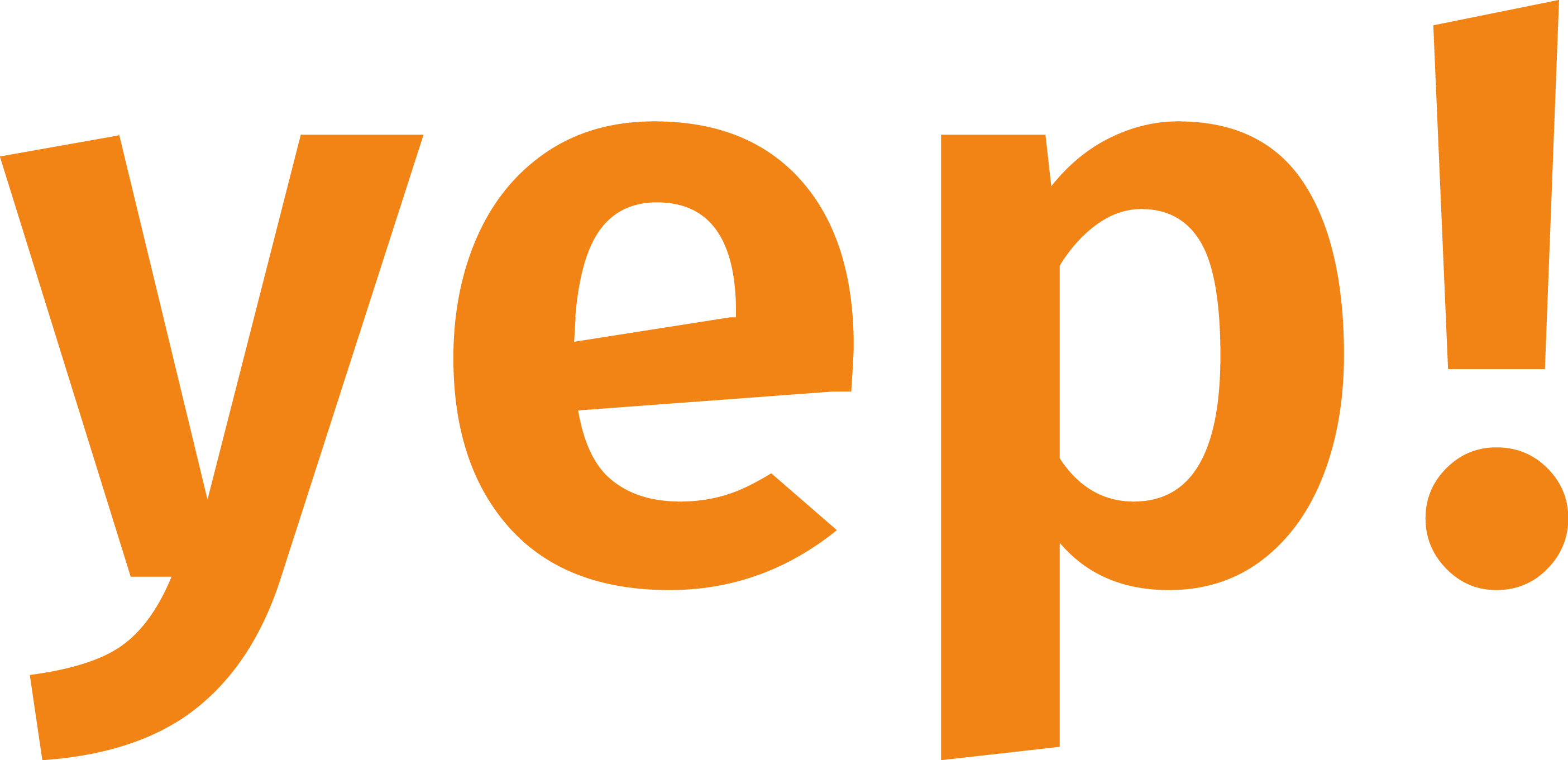 YEP КОНТАКТИ
phones
online
address
+38098-853-14-43
Valeriia.holierova@gmail.com
Kyiv, Ukraine
www.yepworld.org
ПРОСТІР  СВОБОДИ ТА ПІДПРИЄМНИЦТВА
Fb: Valeriia Holierova